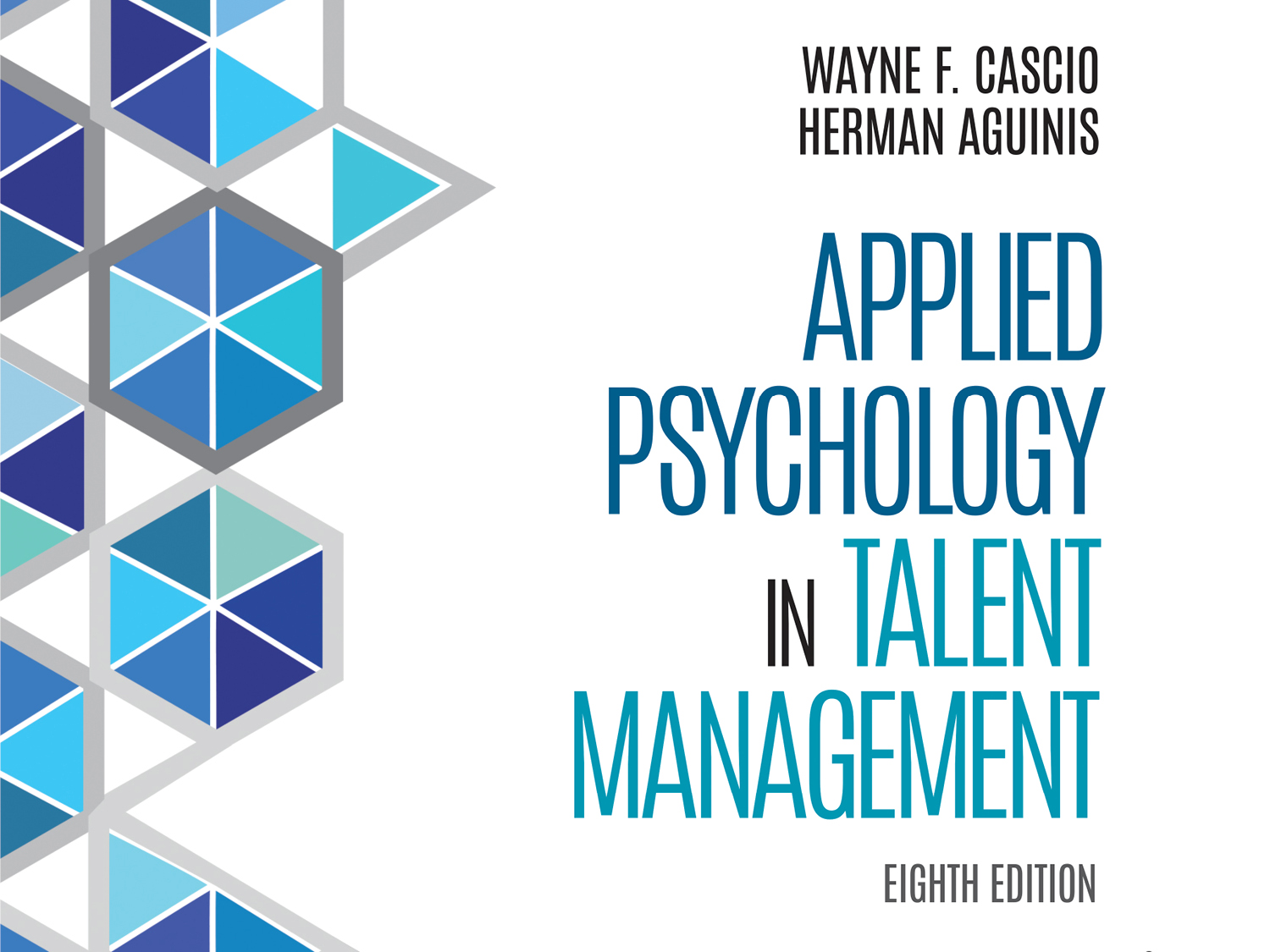 Chapter 10
Strategic Workforce Planning
Learning Goals (1 of 4)
10-1: Describe the four components of the strategic workforce planning process and explain how they work together.
10-2: Explain the relationship between strategic business plans and strategic workforce plans.
Cascio & Aguinis, Applied Psychology in Talent Management, 8e. © SAGE Publishing, 2019.
3
Learning Goals (2 of 4)
10-3: Compare and contrast traditional and values-based approaches to developing strategy.
10-4: Identify key talent management issues that arise at various business-planning horizons.
Cascio & Aguinis, Applied Psychology in Talent Management, 8e. © SAGE Publishing, 2019.
4
Learning Goals (3 of 4)
10-5: Describe the multiple uncertainties that characterize supply and demand forecasts.
10-6: Know the steps to take to avoid a crisis in leadership succession.
Cascio & Aguinis, Applied Psychology in Talent Management, 8e. © SAGE Publishing, 2019.
5
Learning Goals (4 of 4)
10-7: Identify when it makes more sense to “buy” rather than “make” talent.
10-8: Explain the kinds of information to collect when evaluating newly established versus well-established strategic workforce planning systems.
Cascio & Aguinis, Applied Psychology in Talent Management, 8e. © SAGE Publishing, 2019.
6
What Is Strategic Workforce Planning? (1 of 6)
Strategic workforce planning
Anticipate and respond to needs emerging within and outside the organization
Determine priorities
Allocate resources where they can do the most good
Cascio & Aguinis, Applied Psychology in Talent Management, 8e. © SAGE Publishing, 2019.
7
[Speaker Notes: Learning Goal: 10-1: Describe the four components of the strategic workforce planning process and explain how they work together.]
What Is Strategic Workforce Planning? (2 of 6)
Strategic workforce planning
Talent inventory
Workforce forecast
Action plans
Control and evaluation
Cascio & Aguinis, Applied Psychology in Talent Management, 8e. © SAGE Publishing, 2019.
8
[Speaker Notes: Learning Goal: 10-1: Describe the four components of the strategic workforce planning process and explain how they work together.]
What Is Strategic Workforce Planning? (3 of 6)
Cascio & Aguinis, Applied Psychology in Talent Management, 8e. © SAGE Publishing, 2019.
9
[Speaker Notes: Learning Goal: 10-1: Describe the four components of the strategic workforce planning process and explain how they work together.]
What Is Strategic Workforce Planning? (4 of 6)
Strategic planning 
Define company philosophy
Formulate company and sub-unit statements of identity, purpose, and objectives
Evaluate company’s strengths, weaknesses, opportunities, and threats
Cascio & Aguinis, Applied Psychology in Talent Management, 8e. © SAGE Publishing, 2019.
10
[Speaker Notes: Learning Goal: 10-2: Explain the relationship between strategic business plans and strategic workforce plans.]
What Is Strategic Workforce Planning? (5 of 6)
Strategic planning 
Determine organization design
Develop appropriate strategies for achieving objectives
Devise programs to implement strategies
Cascio & Aguinis, Applied Psychology in Talent Management, 8e. © SAGE Publishing, 2019.
11
[Speaker Notes: Learning Goal: 10-2: Explain the relationship between strategic business plans and strategic workforce plans.]
What Is Strategic Workforce Planning? (6 of 6)
Alternative, or values-based, approach
Fundamental values energizing and capable of unlocking human potential of people 
Use these values to develop management policies and practices that express organizational values
Cascio & Aguinis, Applied Psychology in Talent Management, 8e. © SAGE Publishing, 2019.
12
[Speaker Notes: Learning Goal: 10-3: Compare and contrast traditional and values-based approaches to developing strategy.]
Talent Inventory (1 of 3)
Talent inventory
Fundamental requirement of SWP system
Organized database of existing skills, abilities, career interests, and experience of current workforce
Cascio & Aguinis, Applied Psychology in Talent Management, 8e. © SAGE Publishing, 2019.
13
[Speaker Notes: Learning Goal: 10-4: Identify key talent management issues that arise at various business-planning horizons.]
Talent Inventory (2 of 3)
Talent inventory information
Current position information
Previous positions in company
Other significant work experience 
Education 
Language skills and international experience
Cascio & Aguinis, Applied Psychology in Talent Management, 8e. © SAGE Publishing, 2019.
14
[Speaker Notes: Learning Goal: 10-4: Identify key talent management issues that arise at various business-planning horizons.]
Talent Inventory (3 of 3)
Talent inventory information
Training and development programs attended
Community or industry leadership responsibilities
Current and past performance appraisal data
Disciplinary actions
Awards received
Cascio & Aguinis, Applied Psychology in Talent Management, 8e. © SAGE Publishing, 2019.
15
[Speaker Notes: Learning Goal: 10-4: Identify key talent management issues that arise at various business-planning horizons.]
Forecasting Workforce Supply and Demand (1 of 6)
Workforce forecasts 
Anticipating supply of human resources,  inside and outside organization, at future time period
Anticipating organizational demand for various types of employees
Cascio & Aguinis, Applied Psychology in Talent Management, 8e. © SAGE Publishing, 2019.
16
[Speaker Notes: Learning Goal: 10-5: Describe the multiple uncertainties that characterize supply and demand forecasts.]
Forecasting Workforce Supply and Demand (2 of 6)
External workforce supply
Several agencies make projections of external labor-market conditions and future occupational supply
Gauge both future supply of workers in a particular field and future demand for workers
Cascio & Aguinis, Applied Psychology in Talent Management, 8e. © SAGE Publishing, 2019.
17
[Speaker Notes: Learning Goal: 10-5: Describe the multiple uncertainties that characterize supply and demand forecasts.]
Forecasting Workforce Supply and Demand (3 of 6)
Internal workforce supply
Current workforce provides base from which to project future supply of workers
Form of risk management
Cascio & Aguinis, Applied Psychology in Talent Management, 8e. © SAGE Publishing, 2019.
18
[Speaker Notes: Learning Goal: 10-5: Describe the multiple uncertainties that characterize supply and demand forecasts.]
Forecasting Workforce Supply and Demand (4 of 6)
Leadership-succession planning:
Set a planning horizon
Assess current performance and readiness for promotion
Identify replacement candidates 
Identify career-development needs
Integrate career goals of individuals with company goals
Cascio & Aguinis, Applied Psychology in Talent Management, 8e. © SAGE Publishing, 2019.
19
[Speaker Notes: Learning Goal: 10-6: Know the steps to take to avoid a crisis in leadership succession.]
Forecasting Workforce Supply and Demand (5 of 6)
Succession planning key objectives:
Identify top talent
Develop pools of talent for critical positions
Identify development plans for key leaders
Cascio & Aguinis, Applied Psychology in Talent Management, 8e. © SAGE Publishing, 2019.
20
[Speaker Notes: Learning Goal: 10-6: Know the steps to take to avoid a crisis in leadership succession.]
Forecasting Workforce Supply and Demand (6 of 6)
Primary causes of CEO succession:
Poor performance
Scapegoating
Strategic shift
Planned succession
Unexpected succession
Cascio & Aguinis, Applied Psychology in Talent Management, 8e. © SAGE Publishing, 2019.
21
[Speaker Notes: Learning Goal: 10-6: Know the steps to take to avoid a crisis in leadership succession.]
Workforce Demand (1 of 3)
Pivotal jobs
Centrality to organization’s strategy; potential for significant variation in performance between average and top performer
Potentially significant impact on strategic objectives when quantity of people who occupy those roles increases
Cascio & Aguinis, Applied Psychology in Talent Management, 8e. © SAGE Publishing, 2019.
22
[Speaker Notes: Learning Goal: 10-5: Describe the multiple uncertainties that characterize supply and demand forecasts.]
Workforce Demand (2 of 3)
Accuracy in forecasting 
Varies considerably by firm and by industry
5% to 35% error factor
Depends on degree of flexibility in staffing  workforce
Cascio & Aguinis, Applied Psychology in Talent Management, 8e. © SAGE Publishing, 2019.
23
[Speaker Notes: Learning Goal: 10-5: Describe the multiple uncertainties that characterize supply and demand forecasts.]
Workforce Demand (3 of 3)
“Make-or-buy” decision 
To avoid mismatch costs, balance “make” and “buy”
Often more cost-effective to buy rather than to make
Cascio & Aguinis, Applied Psychology in Talent Management, 8e. © SAGE Publishing, 2019.
24
[Speaker Notes: Learning Goal: 10-7: Identify when it makes more sense to “buy” rather than “make” talent.]
Control and Evaluation (1 of 3)
Function of control and evaluation
Guide SWP activities through time
Identify deviations from plan and their causes
Goals and objectives are yardsticks in measuring performance
Cascio & Aguinis, Applied Psychology in Talent Management, 8e. © SAGE Publishing, 2019.
25
[Speaker Notes: Learning Goal: 10-8: Explain the kinds of information to collect when evaluating newly established versus well-established strategic workforce planning systems.]
Control and Evaluation (2 of 3)
Sampling and measuring performance
Examination of costs of current practices
Employee and management perceptions of results
Analysis of costs and variations in costs under alternative decisions
Cascio & Aguinis, Applied Psychology in Talent Management, 8e. © SAGE Publishing, 2019.
26
[Speaker Notes: Learning Goal: 10-8: Explain the kinds of information to collect when evaluating newly established versus well-established strategic workforce planning systems.]
Control and Evaluation (3 of 3)
Responsibility for workforce planning
SWP basic responsibility of every line manager in organization
Success rests on quality of action programs established to achieve HR objectives and ability to implement these programs
Cascio & Aguinis, Applied Psychology in Talent Management, 8e. © SAGE Publishing, 2019.
27
[Speaker Notes: Learning Goal: 10-8: Explain the kinds of information to collect when evaluating newly established versus well-established strategic workforce planning systems.]
Evidence-Based Implications for Practice (1 of 4)
Recognize that organizations compete just as fiercely in talent markets as they do in financial and customer markets.
Plan for people in the context of managing a business strategically, recognizing the tight linkage between HR and business strategies.
Cascio & Aguinis, Applied Psychology in Talent Management, 8e. © SAGE Publishing, 2019.
28
Evidence-Based Implications for Practice (2 of 4)
View the four components of a SWP system--a talent inventory, forecasts of workforce supply and demand, action plans, and control and evaluation--as an integrated system, not as unrelated activities.
Cascio & Aguinis, Applied Psychology in Talent Management, 8e. © SAGE Publishing, 2019.
29
Evidence-Based Implications for Practice (3 of 4)
With respect to leadership succession, recognize that the CEO must drive the talent agenda. It all begins with commitment from the top.
Identify and communicate a common set of leadership attributes to promote a common set of expectations for everyone in the organization about what is expected of leaders.
Cascio & Aguinis, Applied Psychology in Talent Management, 8e. © SAGE Publishing, 2019.
30
Evidence-Based Implications for Practice (4 of 4)
Keep to a regular schedule for performance reviews, broader talent reviews outside one’s functional area, and the identification of talent pools for critical positions.
Link all decisions about talent to the organization’s business strategy.
Cascio & Aguinis, Applied Psychology in Talent Management, 8e. © SAGE Publishing, 2019.
31